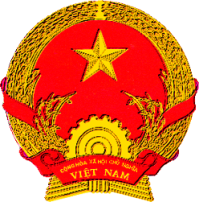 MINISTRY OF AGRICULTURAL AND RURAL DEVELOPMENT
DEPARTMENT OF COOPERATIVES AND RURAL DEVELOPMENT
COUNTRY PAPER FROM VIET NAM(19th ASWGAC Meeting)
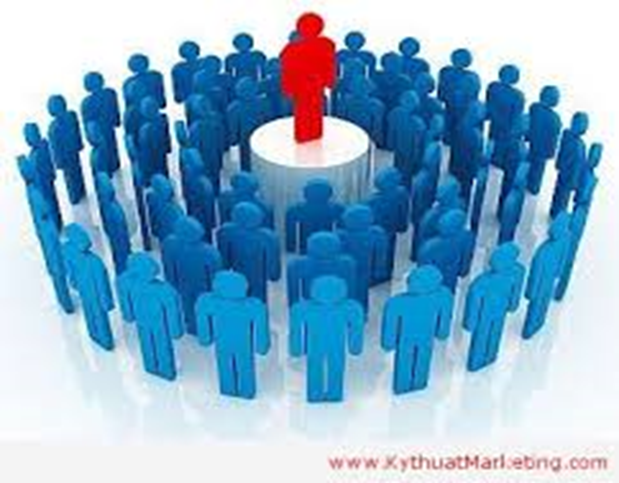 Vientiane, 2017
I. POLICIES AND REGULATIONS ON COOPERATIVES
Cooperatives Law 2012

1.1 Commons to all types of cooperatives
a. Support
- Training for managers and staff
- Marketing
- Extension
- Participation in rural development projects/programmers
- Establishment and formation of new cooperatives
b. Privileges
- Income tax reduction
- Reduction for registration fees of new cooperatives
POLICIES TO COOPERATIVES
1.2 Special support for cooperatives in agricultural sector
- Infrastructure development
- Land rental and land allocation
- Soft credit
- Inputs in case of natural calamities and animal epidemics
- Processing
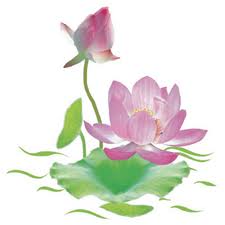 POLICIES TO COOPERATIVES
3. Privileges from other related laws
- Land Use Law: free land rental for construction of cooperative office, store, shops and other business infrastructure.
- Income Tax Law: tax exemption to selected agricultural production services provided by agricultural cooperative to it’s members. (10% income tax rate for AC)
- Cerdit legistration: free collateral of a loan up to 25000 USD equivalent to an agricultural cooperative.
II. INSTITUTION AND DATABASE OFF AGRICULTURE COOPERATIVES
Table 1. Agricultural Cooperative (AC)
Table 2. Services provided by AC  (% of AC providing the listed services)
ACHIEVEMENTS
The operating areas of the cooperatives are diversified, including agriculture, forestry, fisheries, salt production. Many new cooperatives are just established. 

The AC contributed to generate many employment, well undertake services such as irrigation, material inputs…, thus bringing about real benefits such as decreased input cost – increased income for members.
The AC collaborated with the local government to actively implement agriculture and rural development policies such as land accumulation, re-structure of the cropping / livestock patterns…, contributing to develop rural and agricultural economy.
SOME CHALLEGE FROM COOPERATIVES
Many ACs are at small-scale, lack of capital, low-value assets, low competitiveness and simple services
The role of AC in consuming agri. products for AC members was very dim
General management skill are limited
III. NATIONAL PROGRAMME FOR AGRICULTURE COOPERATIVES DEVELOPMENT
1. Efforts of Vietnam government
Building legal frameworks
Cooperative law in1996
Cooperative law in 2003
Cooperative law in 2012 : more clearly new cooperative type
Decree151/2007/NĐ-CP  about Collaborative groups
Cooperative policies
Cooperative law in 2003 (Article 3; Decree 88/2005/Government decree)
Cooperative law in 2012 (Article 6; Decree 193/2013/government decree, Decision 2261/ Decision-prime minister on 15/12/2014)
State management: Cooperative  registration, inspection, law violation treatment
2. Agricultural cooperatives innovation and development plan 2014-2020 (Decision 710/QD-BNN-KTHT  dated 10 of April 2014)Vision: innovation and development of agricultural cooperatives, farmer group (Cooperative goals; cooperative relations with other partner…)3. Decision No. 445/QD-TTg dated 21 March 2016 of the Prime Minister, approving the Scheme on "Pilot finalization and replication of new cooperative model in Mekong River Delta in the period from 2016 to 2020". - Phase 1 (from 2016 to 2017) priority to consolidate and reorganize the operations of the cooperatives under the Law on Cooperatives 2012.- Phase 2 (from 2017 to 2018): pilot completion of the model of cooperatives with the scale at provincial level.- Phase 3 (from 2018 to 2020): pilot completion of the model of cooperative unions at regional scale.
AGRICULTURAL COOPERATIVE PLAN 2014-2020
Focus II:
Perform research, 
survey and assess 
the status
Focus I:
Propaganda
Focus III:
To Strengthen the
 organizational
 structure of state
 management
 of cooperatives
Focus V:
Build pilot Model:
(value chain)
Focus IV:
Guide Cooperative under
Law on Cooperative 2012
Focus VI:
Mobilizing resources
 and exchanging
 international
 experience
Weak State management system, Weak support for cooperative development
State’s management agencies in cooperative have not been consolidated, lack of unity.
Overlap function between state’s management agencies 
State’s management agencies in cooperative were dispersal, weak
Weak capacity of State management staffs, weak supporting for cooperatives development;
Weak regulations in MARD’s roles for management and support agricultural cooperatives
IV. RECOMMENDATION FOR REGIONAL COOPERATION
ENHANCING THE EXCHANGE OF INFORMATION
BUILDING PROJECTS AND SEARCHING FOR SPONSORS TO IMPLEMENT
THANK YOU!